Прогулка по родному городу
Воспитатель ГБОУ школы №555
 Корешева Е.М.
Памятник Петру IМедный всадник
Крейсер «Аврора»
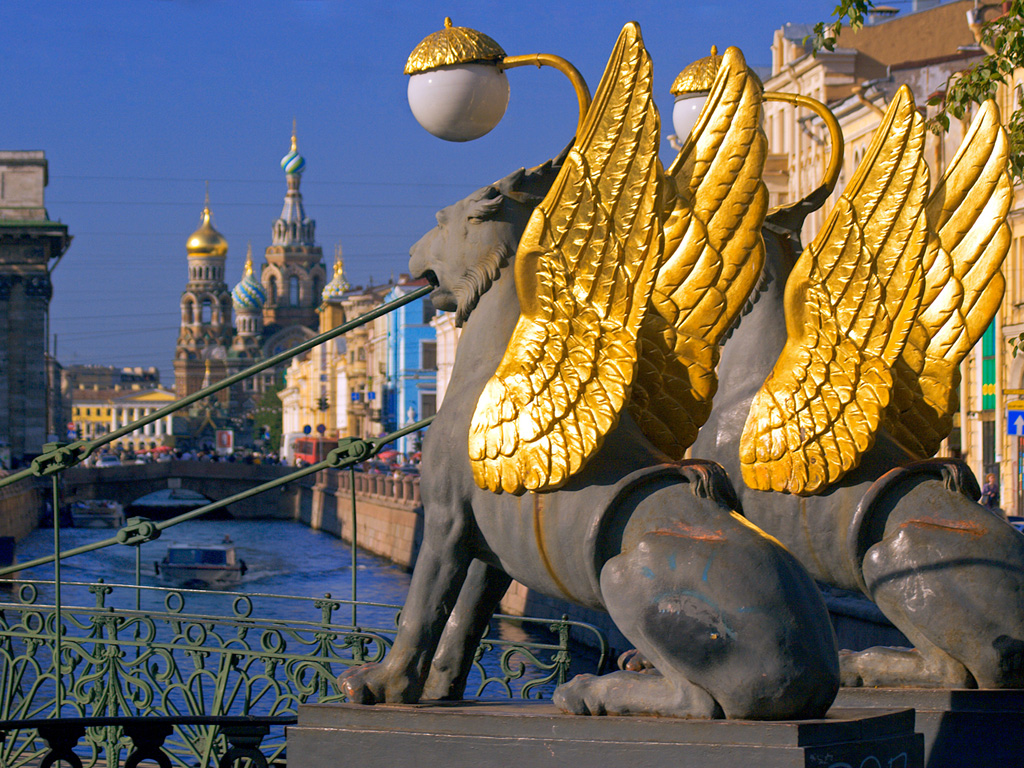 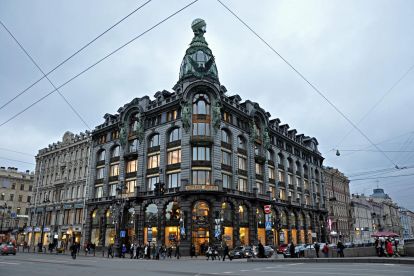 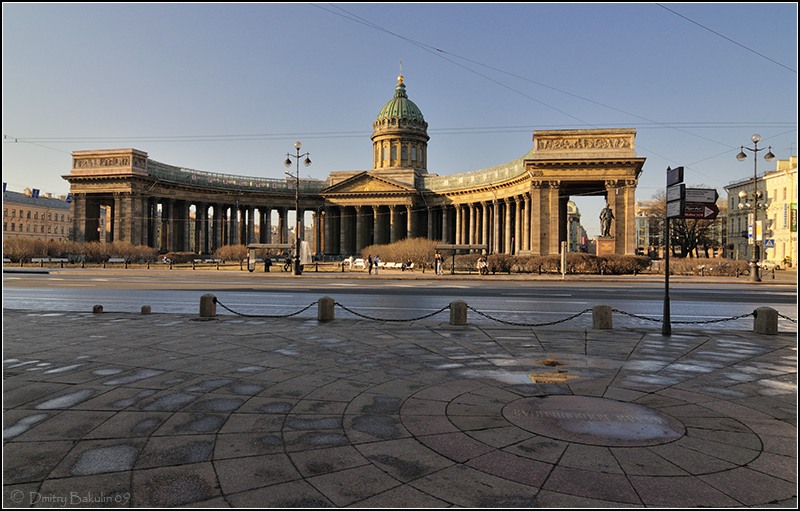 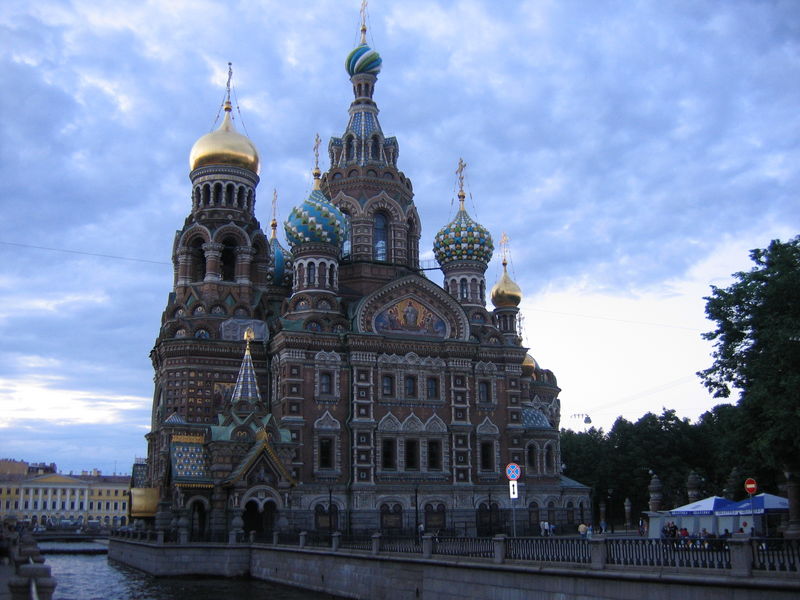 До скорой встречи!